Analysis of population genome sequencing reveals variability of humans in Ψgenes
Alexej Abyzov, Rebecca Iskow, Omer Gokcumen,
Charles Lee, Michael Snyder and Mark Gerstein
Yale/Harvard/Stanford,
CEGS, October 21, 2011
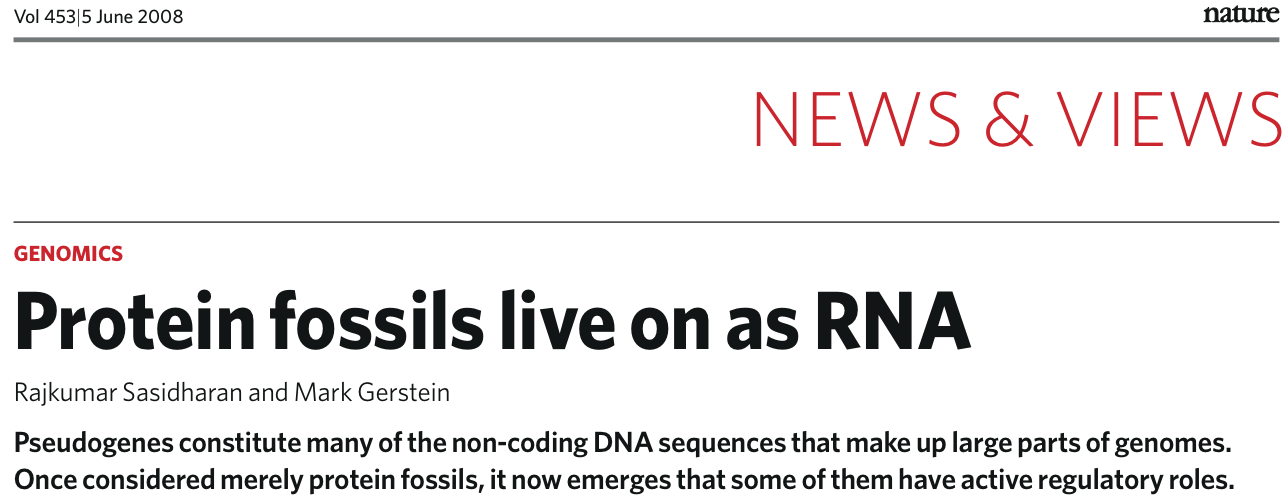 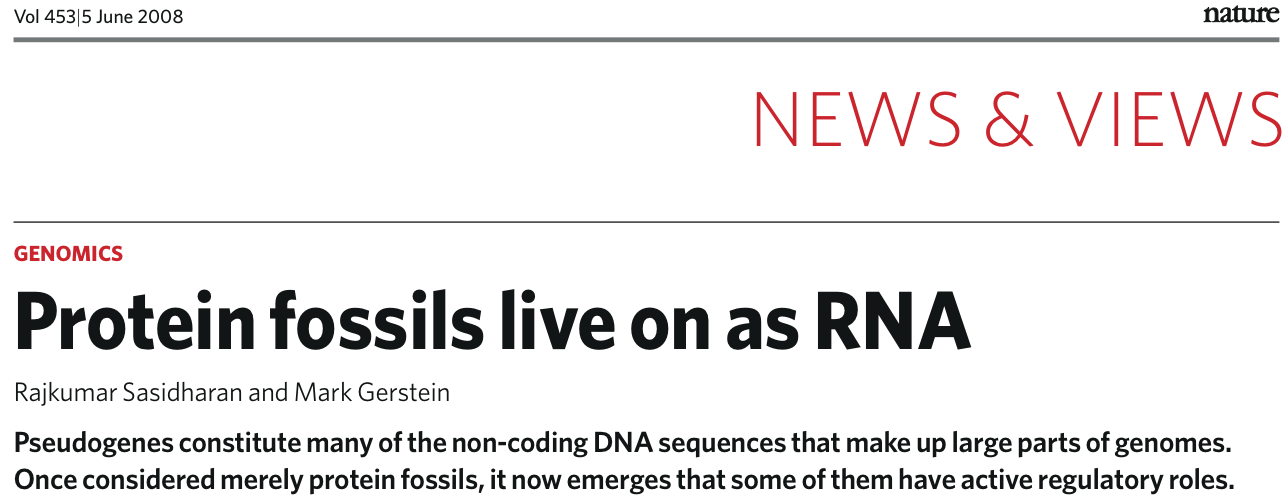 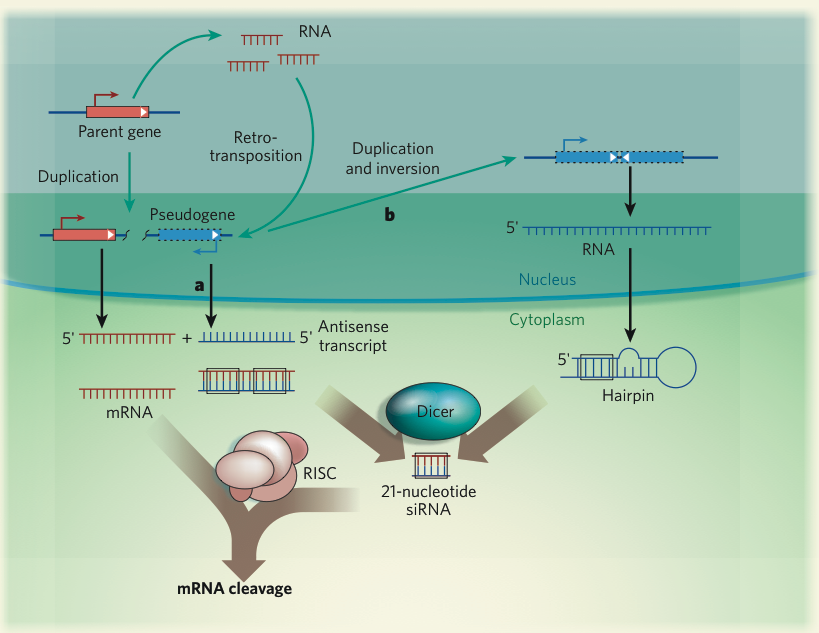 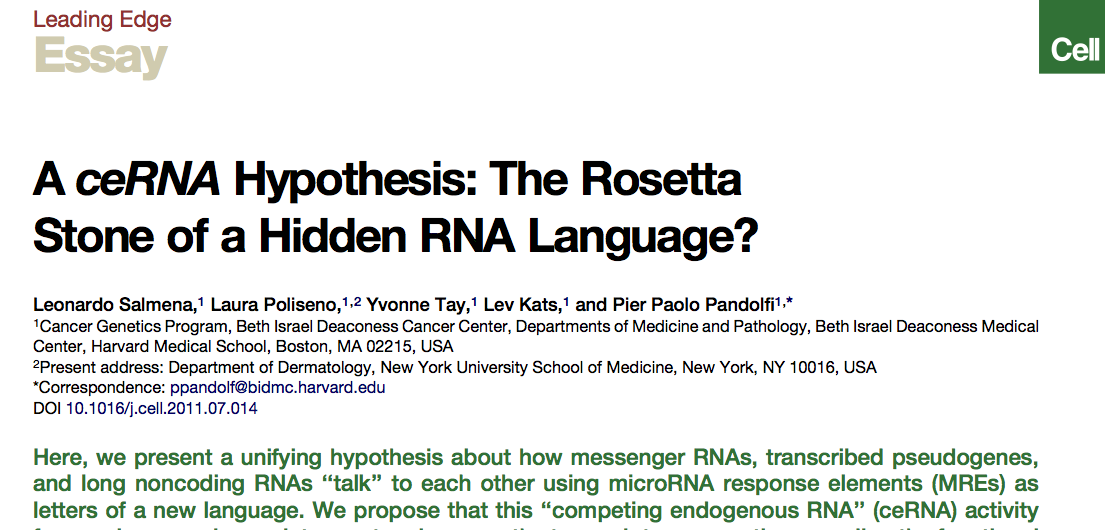 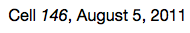 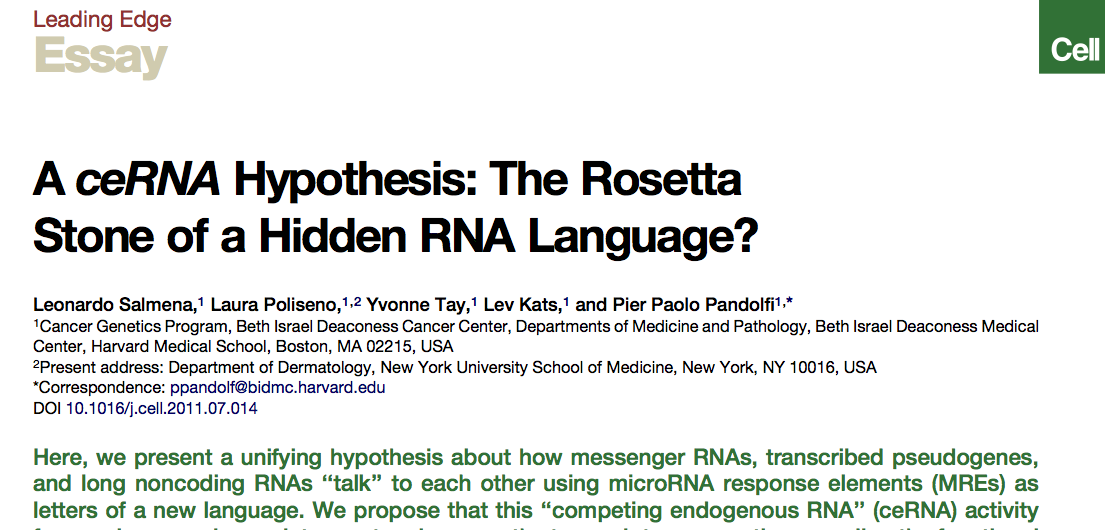 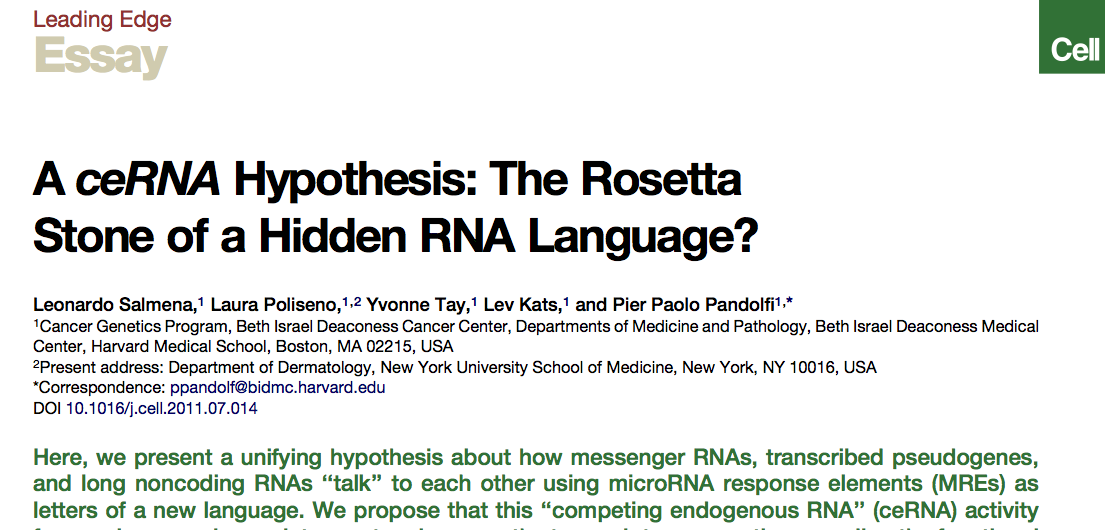 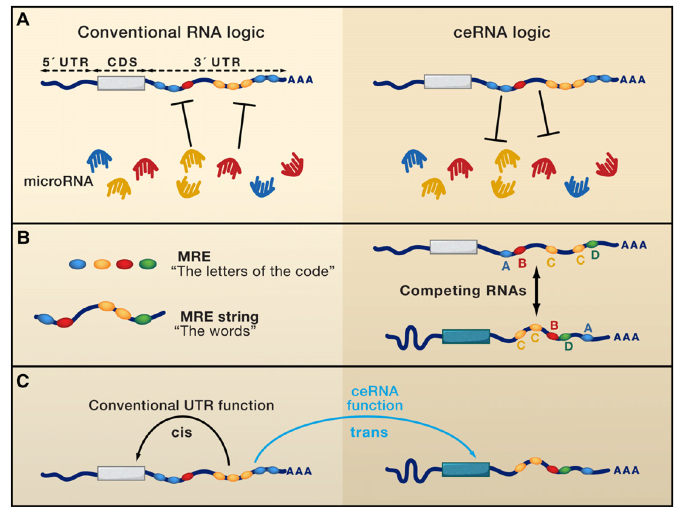 Variability in Ψgenes
Ψgene
Gene
Reference
Person 1
Person 2
Known Ψgene
Person 3
. . .
Reference
Person 1
Person 2
Unknown Ψgene
Person 3
. . .
[Speaker Notes: Most of Ψgenes are processed]
Approaches
Gene
Unknown Ψgene
(   )
(   )
(   )
Person
Splice junction
library
Unique sequences
Bowtie mapping
Genomic not mapped reads
Gene
Unknown Ψgene
Read sequencing
…
Person
…
Reference
Cluster
Read mapping
[Speaker Notes: Focus on splice-junction, find additional support from insertion point.]
Empirical null model
Gene model
Shift
Null model
Null
splice-junction
library
Normal
splice-junction
library
Bowtie mapping
Bowtie mapping
Not mapped reads
Not mapped reads
Gene structure is preserved but coordinates are shifted
Aim at < 5% of false discovery rate
Predicting a Ψgene for SKA3 gene
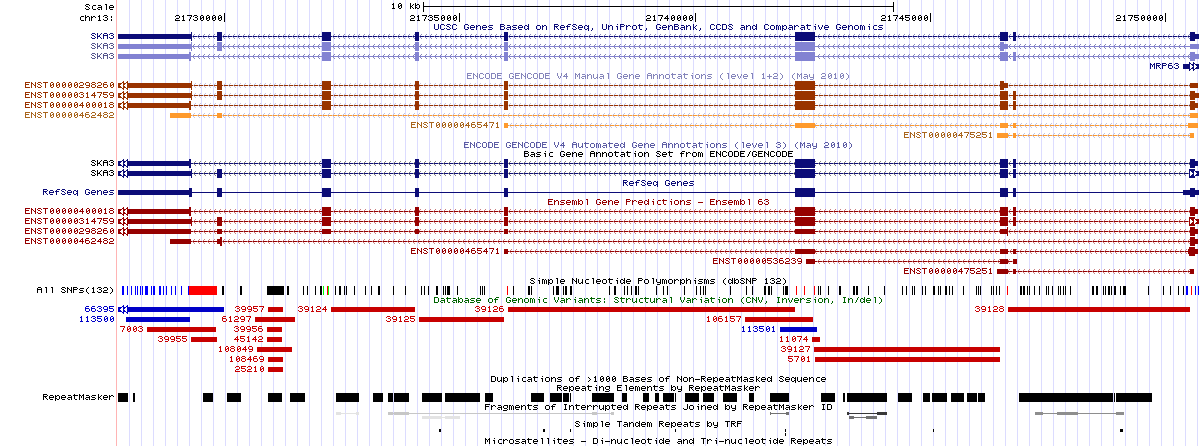 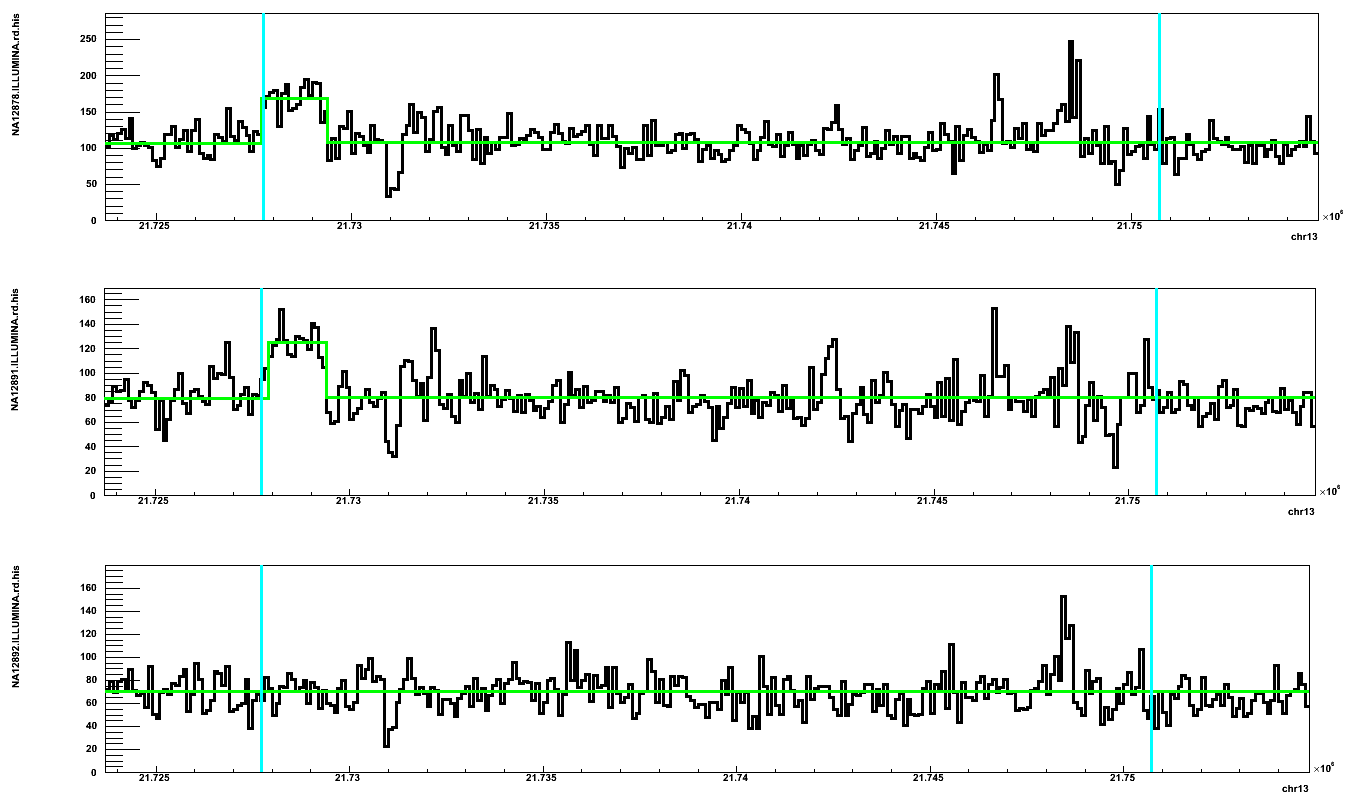 Mother                   Father               Daughter
Data from 1000 Genomes Project
Caucasian trio, > 20x Solexa
Yoruba trio, > 20x Solexa
NA12891
NA19239
NA12892
NA19238
NA12878
NA19240
+ >1000 individuals with 1-6x coverage in 14 population
Discovery in NA12878 (CEU)
Ψgenes  by population
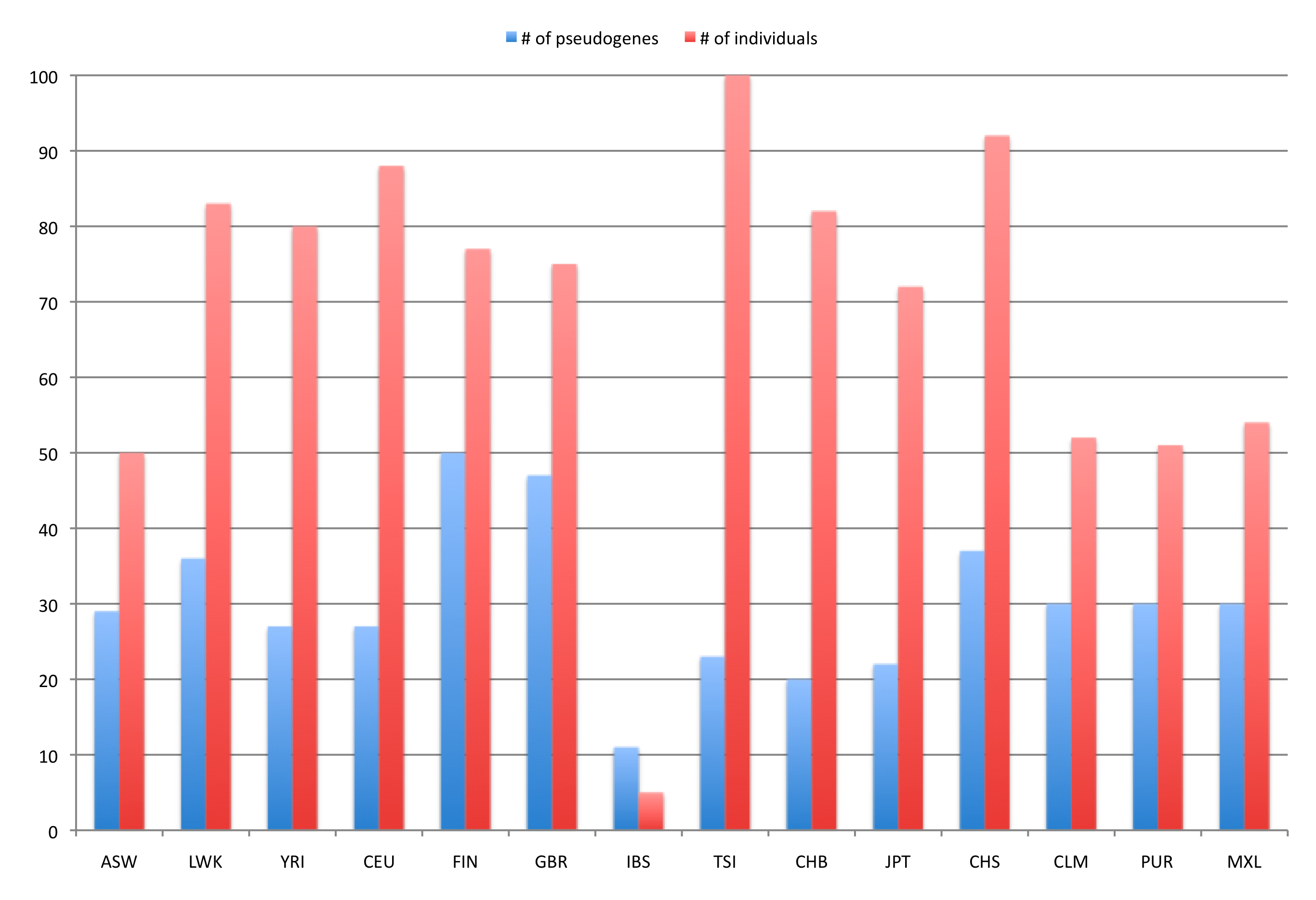 Frequency by populations
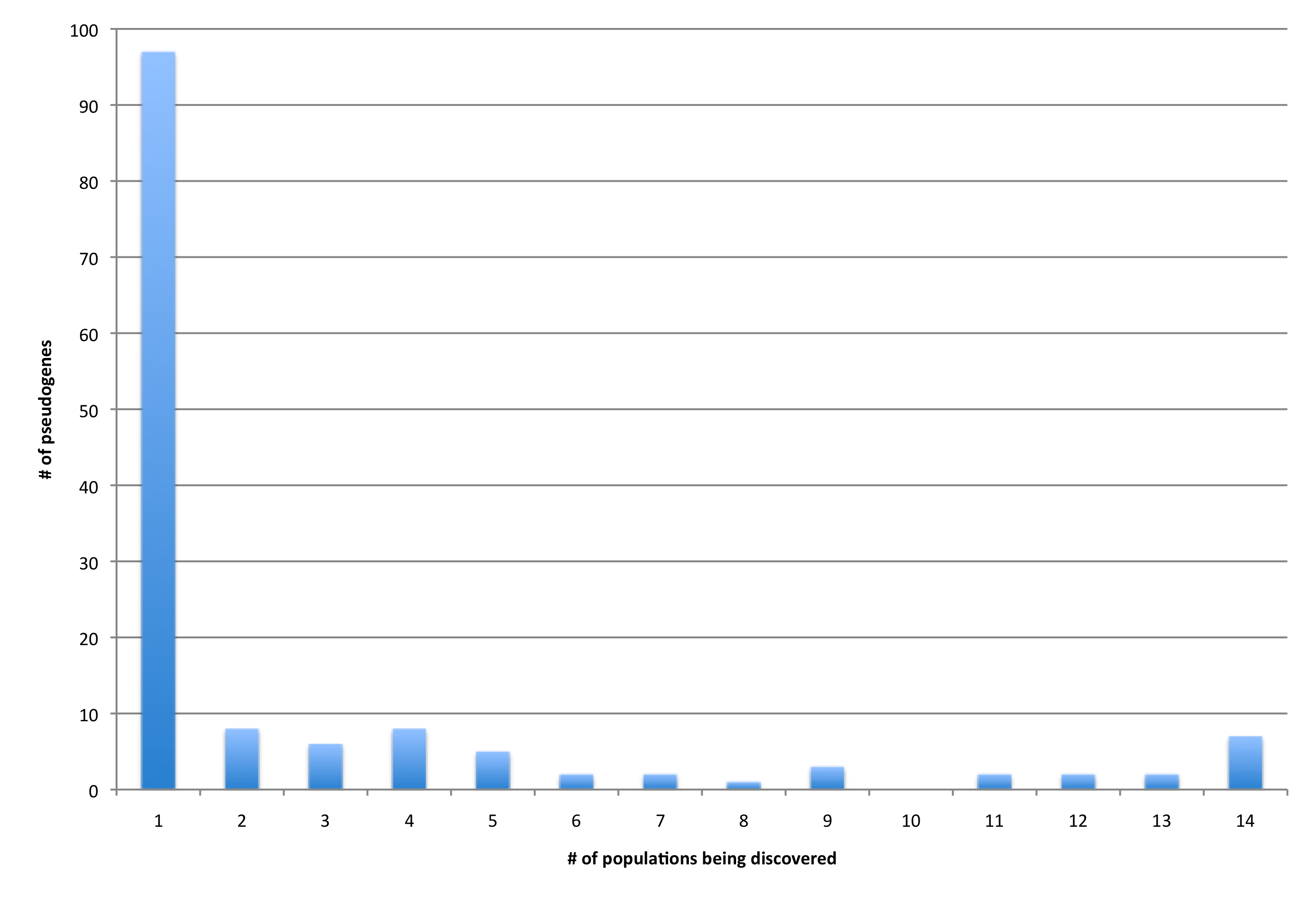 Total of 145 of parent genes
are predicted to have
unknown Ψgenes
# of parent genes with a Ψgene
Conclusion
Discovering and validating unknown Ψgenes is extremely hard
High similarity to parent genes
Relaying on annotation (incomplete, wrong)
Yet variation in Ψgenes does exist and was not noticed before
Most unknown Ψgenes  seems to be rare and population specific
Common Ψgenes may be result of incomplete reference
GO enrichment
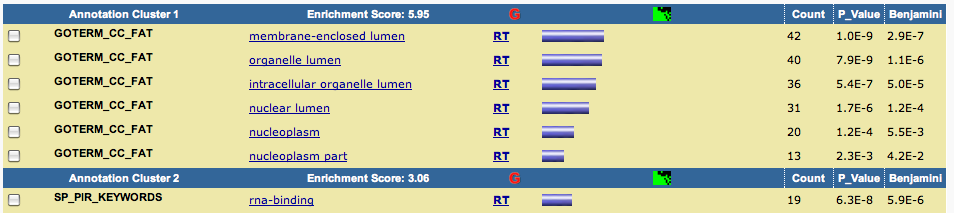 All populations
Intersection with known parents (Ψpipe 61 output)
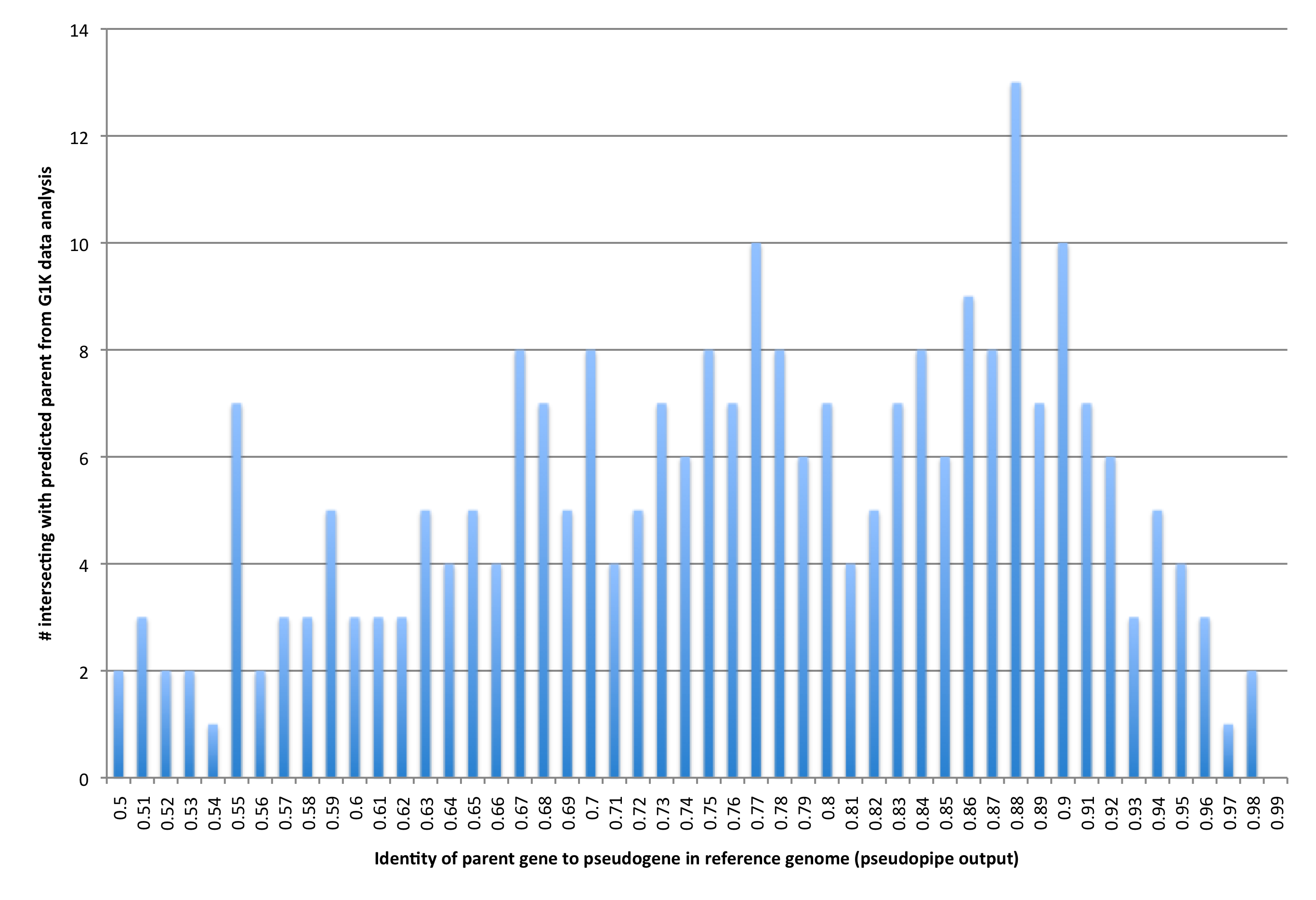 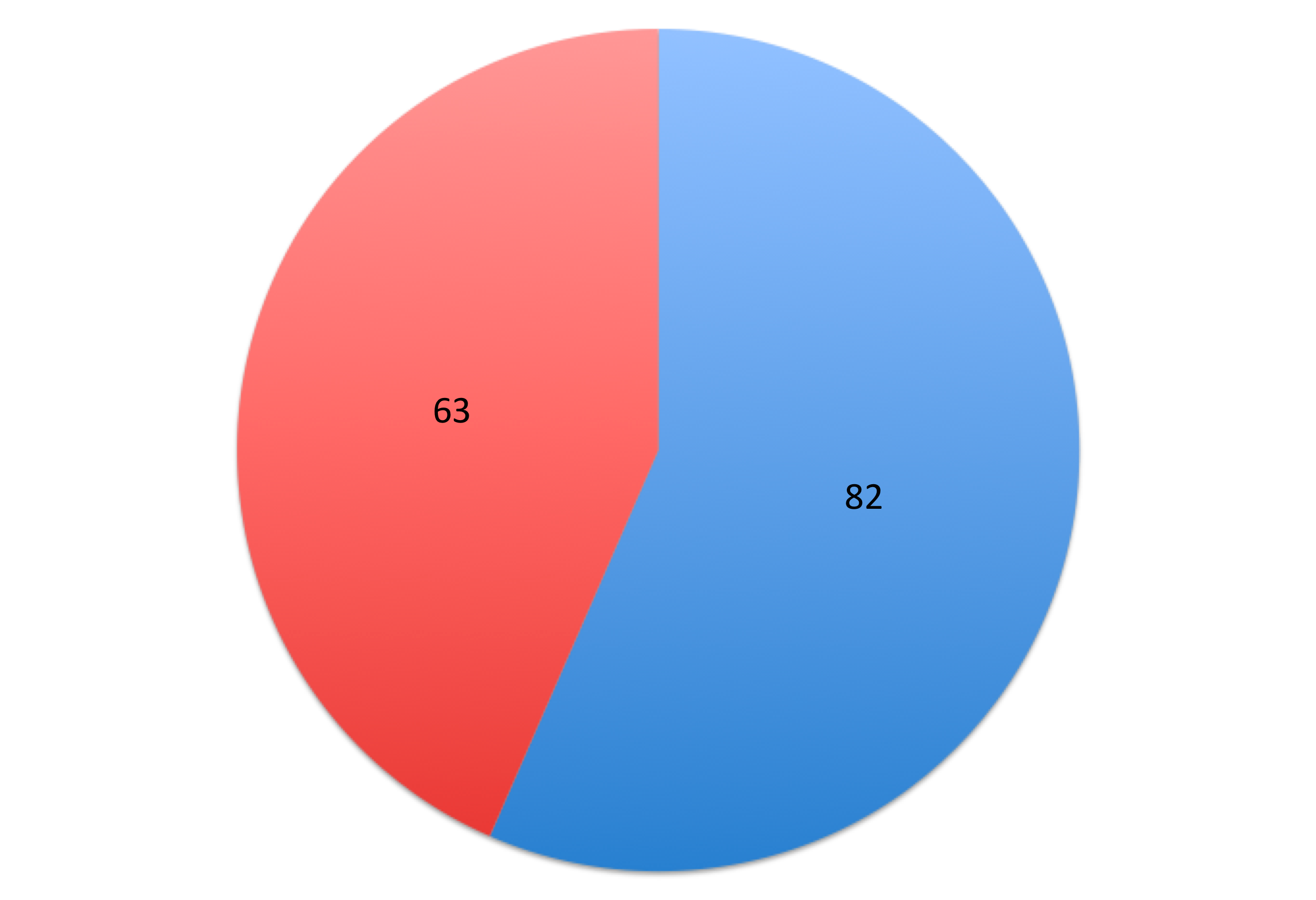